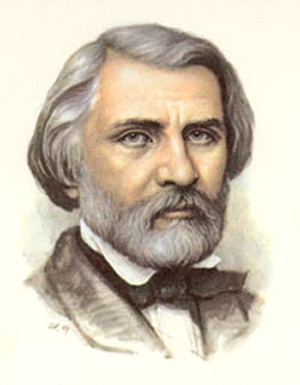 Иван Сергеевич Тургенев
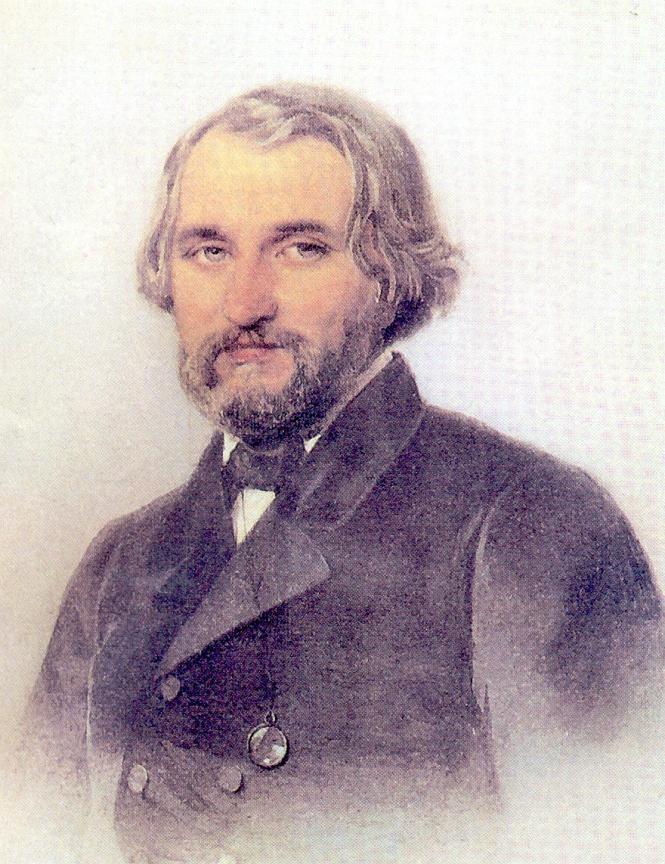 В России, в стране всяческого, революционного и религиозного максимализма, стране самосожжений, стране самых неистовых чрезмерностей, Тургенев едва ли не единственный, после Пушкина, гений меры и, следовательно, гений культуры. Ибо что такое культура, как не измерение, накопление и сохранение ценностей. 
                    Д. Мережковский
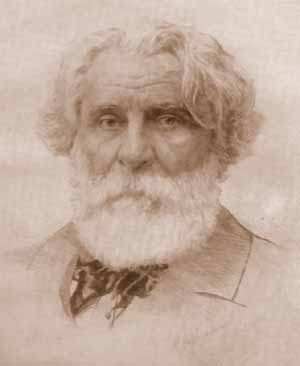 Великий, красивый и добрый…
Таким он был как человек и как автор;
Таковы же были его ум, сердце и наружность.
		Людвиг Пич
1818-1883
И.С. Тургенев. 1857А.П. Никитин.
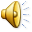 Родители и родина
Самое  точное     представление  о  родителях И.С. Тургенева  можно  получить  из  его  произведений,  в  которых  он,  не  скрываясь,  изобразил  их,  чем  некоторых   весьма  шокировал.  Достаточно  вспомнить  «Первую   любовь»  и  «Муму» , чтобы  понять  семейную  драму  и  ее  последствия   для  писателя.
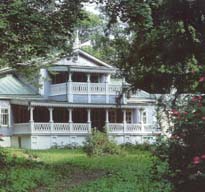 Родился в богатой дворянской семье
По отцу Тургенев
принадлежал к старинному
дворянскому роду, который
брал свои корни со времён
Ивана Грозного.  
Мать, урожденная Лутовинова,
богатая помещица.
Ей было уже под 30, когда в Спасское заехал молодой офицер Сергей Николаевич Тургенев… Варвара Петровна сразу в него влюбилась: отличался он редкостной красотой… В 1816 году она вышла за него замуж, фактически купила, так как Тургеневу грозило разорение. Через год у них родился сын Николай, затем Иван. Мать И. Тургенева была властной, суровой женщиной. Сын её  любил, но боялся гнева и грозных наказаний .
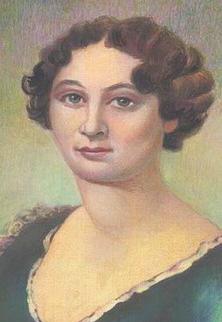 Жизнь Варвары Петровны была не из легких… Одиночество, оскорбление, побои – вот её детство … В одну страшную ночь девушка бежала из дома… Полуодетая, пешком, прошла шестьдесят верст до Спасского. Там укрылась у дяди своего Ивана Ивановича, где ждала тоже несладкая жизнь – у крутого и скупого старика… Она прожила у дяди десять лет, ей шел двадцать седьмой, когда неожиданно обратилась она во владелицу тысяч крепостных, тысячи десятин орловских и тульских благодатных земель…
Варвара Петровна
Лутовинова
мать писателя
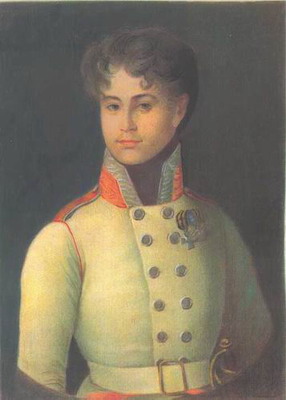 Сергей Николаевич Тургенев соединял в себе разные качества предков: был прям и мужественен, очень красив, очень женолюбив…
Счастливою с мужем Варвара Петровна не могла быть – любила его безгранично и безответно.
В отличие от Лутовиновых, Тургеневы оставили заметный след в отечественной истории.
Сергей Николаевич 
Тургенев 
отец писателя
(1793-1834)
К
В  имении Спасское-Лутовиново (Мценский уезд Орловской губернии) прошли детские годы будущего писателя, рано научившегося тонко чувствовать природу и ненавидеть крепостное право.
«Ненависть к крепостному праву уже тогда жила во мне, она, между прочим, была причиной тому, что я, выросший среди побоев и истязаний, не осквернил руки своей ни одним ударом…»
Родовое имение Тургеневых
Спасское-Лутовиново
Село Спасское-Лутовиново находится в нескольких верстах от Мценска, уездного города Орловской губернии. Огромное барское поместье, в березовой роще, с усадьбой в виде подковы,
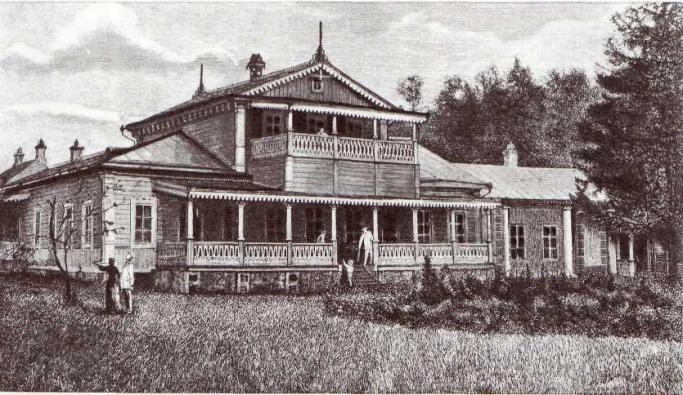 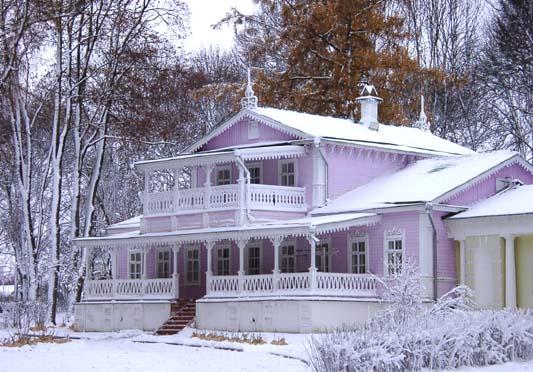 с церковью напротив, с домом в сорок комнат, бесконечными службами, оранжереями, винными подвалами, кладовыми, конюшнями, со знаменитым парком и фруктовым садом.
Усадебный дом И.С. Тургенева. 1881Я.П. Полонский.
Усадьба расположена недалеко 
от г. Мценска в Орловской губернии.
За домом сад с роскошными 
цветниками, с тёмными тенистыми  аллеями
 спускается к прудам.
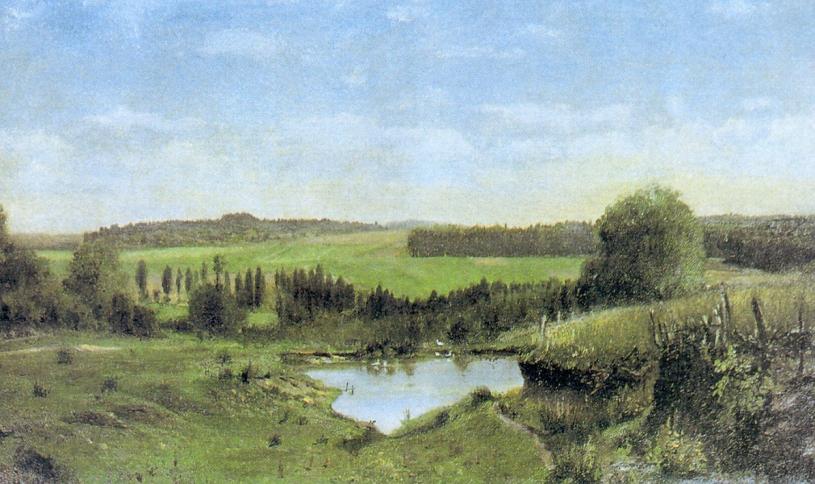 Спасское-Лутовиново. Поповский пруд. 1881
Я.П. Полонский.
Дворянское гнездо
"Колыбель" Тургенева.
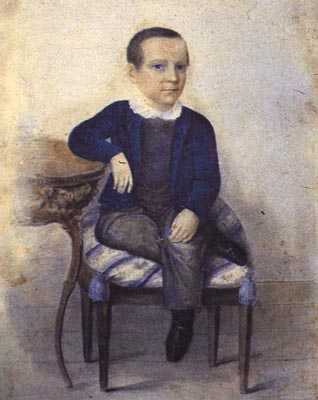 «1818 года, 28 октября, в понедельник, родился сын Иван, ростом 12 вершков, в Орле, в своем доме, в 12 часов утра».
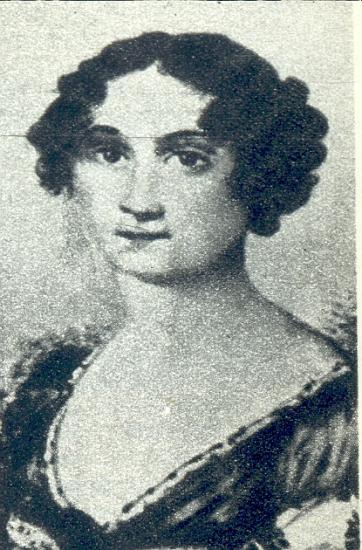 (Из памятной книжки Варвары Петровны)
Родители заботились о воспитании трех сыновей. В чине полковника Сергей Николаевич оставляет военную службу. Когда Ивану было 4 года, семейство предприняло первое заграничное путешествие. В Берне посещали зоопарк и рассматривали знаменитую «яму», где жили медведи. Любознательный Иван так увлекся наблюдениями, что переполз через барьер и юркнул головой вниз – к ужасу публики! Спасла ребенка ловкость отца, успевшего схватить сынишку за ногу.
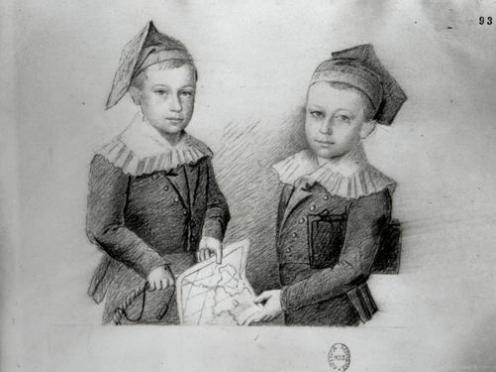 Братья Николай и Иван
В Париже жили полгода, посещая театры и концерты, рассматривая живописные коллекции всемирно известного Лувра.
Иван в детстве свободно говорил на 3 языках и читал классиков французской, английской и немецкой литературы в оригинале.
Любимчик Ванечка стал беспокоить матушку с раннего возраста. И добр, и ласков, но уж очень прост и правдив до бесхитростности: что на уме, то и на языке. 
Нанесла как-то визит светлейшая княгиня Голенищева-Кутузова, почтенная дама в преклонном возрасте, внешности экзотической. Ванечка уставился на княгиню широко открытыми глазами, застыл от удивления и вдруг заявил вовсеуслышанье: «Ты очень похожа на обезьяну!»
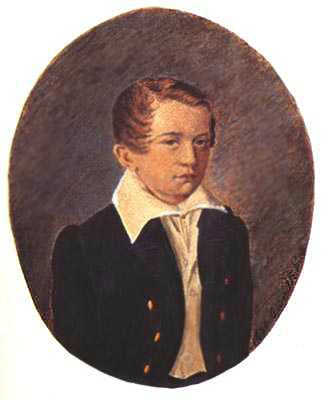 Иван Тургенев
12 лет
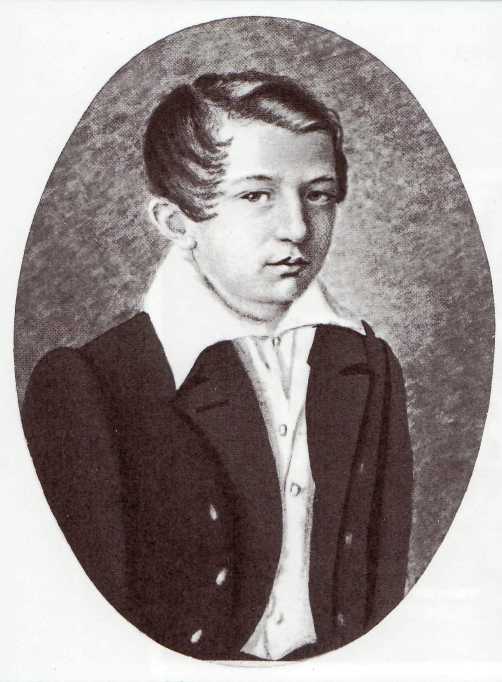 «Мне нечем помянуть моего
детства. Ни одного светлого
воспоминания. Матери я
боялся, как огня. Меня
наказывали за всякий пустяк,
одним словом, муштровали,
как рекрута. Редкий день
проходил без розог; когда я
отваживался спросить, за что
меня наказывали, мать
категорически заявляла: «Тебе
об этом лучше знать,
догадайся»
И.С. Тургенев. Портрет 1830г. Акварель
Образование
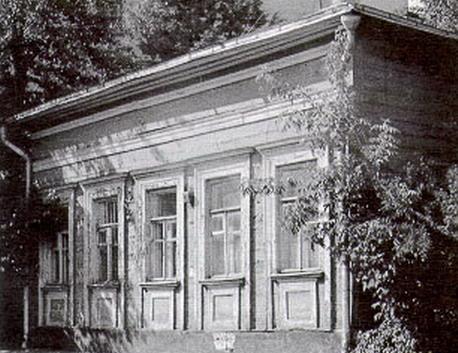 В 1827 семья переезжает в Москву; вначале Тургенев обучается в частных пансионах и у хороших домашних учителей.
1833 год. Московский государственный университет. Словесное отделение.
1834 – 1837 годы. Петербургский университет. Словесное отделение философского факультета
В январе 1843 Тургенев поступает на службу в Министерство внутренних дел. 1845 – подает в отставку.
Пансион И. Ф. Вейденгаммера
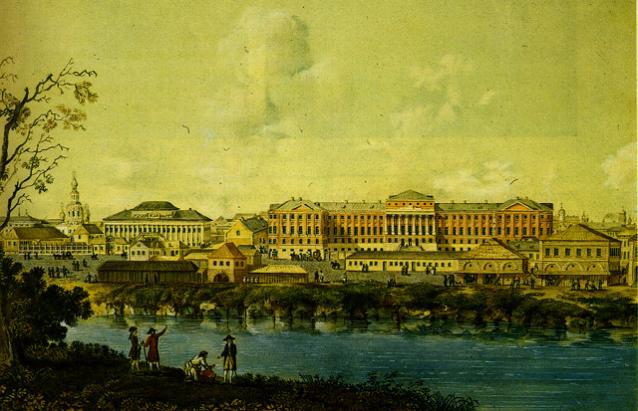 Московский университет
Тургеневу не было ещё и 15, когда он стал студентом словесного отделения Московского университета
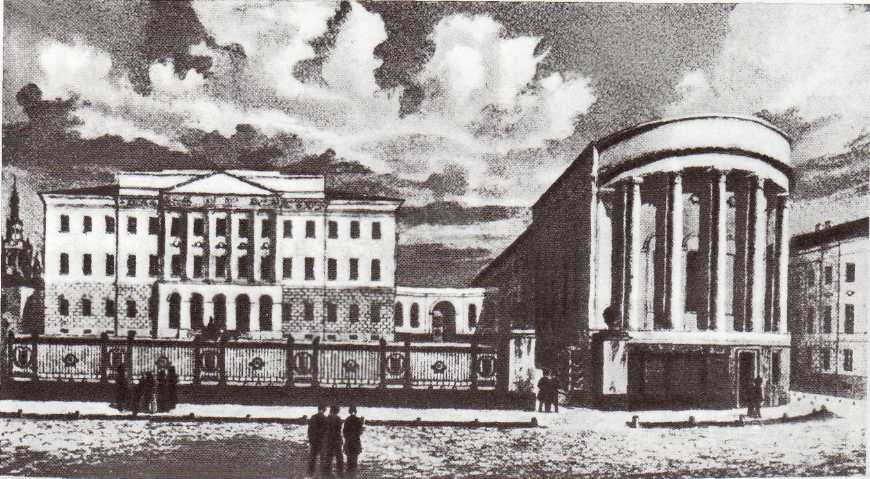 «Мы были уверены, что из этой аудитории выйдет та фаланга,
 которая пойдёт вслед за писателем Рылеевым, и что мы будем в ней…»
 				А.И. Герцен. «Былое и думы».
Отрочество и юность. 1827-1837.
Юного Тургенева можно представить себе  изящным и благовоспитанным мальчиком,  хорошо учившимся и не лишенным высокомерия…
В судьбе Тургенева-сына важно, что первая же его встреча с истинной любовью была встреча безответная. «Неразделенная любовь» – так  началась жизнь изящнейшего, умнейшего, очень красивого человека и великого художника. Ему предпочли другого. В загадочно-волнующем впечатлении, остающемся от этой истории, имеет значение, что «другой» оказался отцом…
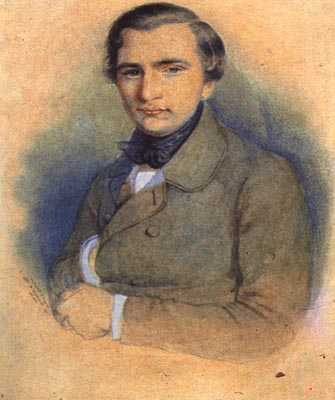 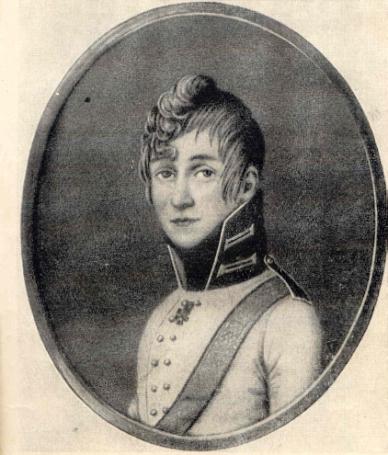 Неотразимый  красавец-отец, холодный  и  неприступный  даже для  детей,  жил  собственной жизнью и  любовными похождениями.  
Увлечение Сергея  Николаевича 
18-летней  поэтессой  княжной  Екатериной  Шаховской закончилось трагично:  вскоре (в октябре 1834г.) С.Н. Тургенев  умер в Петербурге от «каменной болезни» «после
трехдневных ужасных мучений».
Этот эпизод биографии  нашёл отражение в повести «Первая любовь».
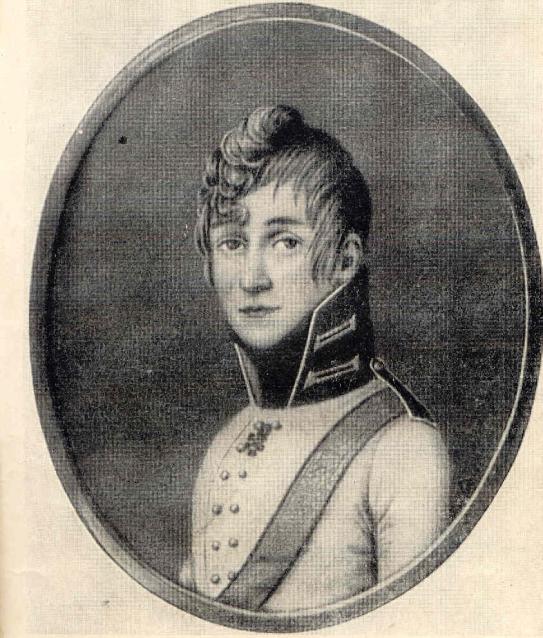 Тургенев  вырос  в  атмосфере  самодурства  и  деспотизма. Варвара  Петровна  превратила  свое  имение  в  самодержавное  государство, где и  горячо обожаемые  сыновья  были  глубоко  несчастны. 
      Перед  смертью  едва  не  лишила  наследства  обоих  сыновей – Николая  и  Ивана ( младший – Сергей – умер  16-ти лет)
      В  приступе   гнева  на  старшего  сына, не  угодившего  ей  своей  женитьбой,  вдребезги  разбила  портреты  трех  его  сыновей. Ивану  предрекла  любовное  рабство.  Символично, что  и  Николай  променял  одно  иго  на  другое – материнское  на  любовное.
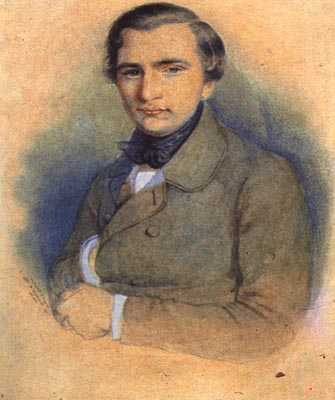 « Сын  мой,  бойся  женской   любви, бойся  этого  счастья,  этой  отравы…», – это        предостережение  из  повести  «Первая  любовь»  оказалось  пророческим.
И.С. Тургеневу 20 лет;уже написаны и напечатаны первые лирические стихи
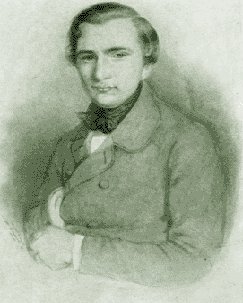 Европа
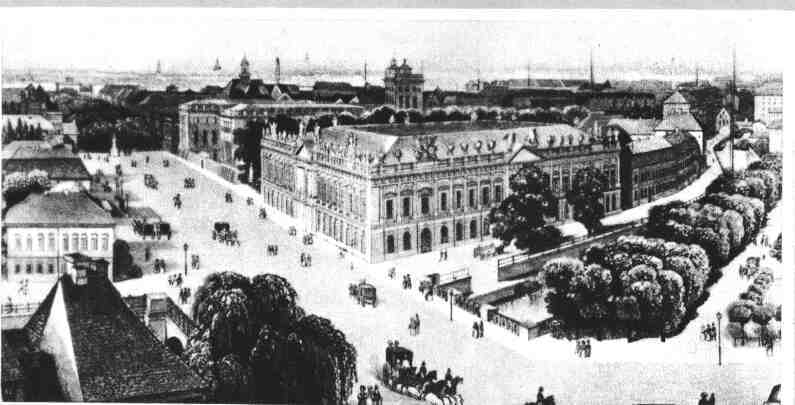 Берлин
С 1839 г. И.С. Тургенев  живет в Берлине, слушает лекции в университете, занимается классическими языками, пишет стихи
Иван Тургенев
1838-1839
Европа
В Берлине общается с Т. Н. Грановским, Н. В. Станкевичем (1813-1840). 
После короткого пребывания в России в январе 1840 отправляется в Италию, но с мая 1840 по май 1841 он вновь в Берлине, где знакомится с М. А. Бакуниным.
Петербургский кружок
1843 г. 
начало литературной деятельности:           поэма «Параша»  
знакомство с критиком В. Белинским, перешедшее в дружбу
 положительный отзыв на первое произведение
сотрудничает с журналом «Современник»